Unlocking the Future of Friendship Force
Increasing Club Possibilities 
via 501(c)(3) Status

Molly Hunter
Friendship Force of Greater Cincinnati
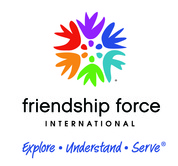 Unlocking the Future of Friendship Force
Super-Regional Conference
April 20-21, 2018
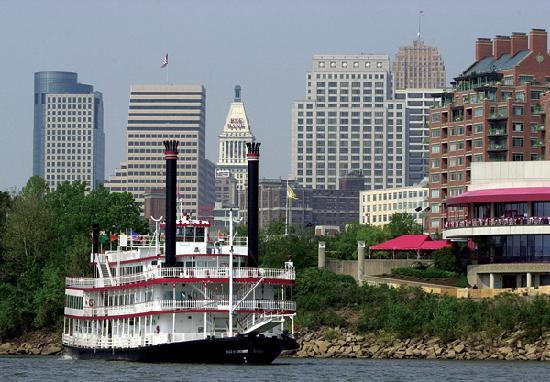 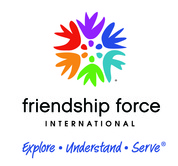 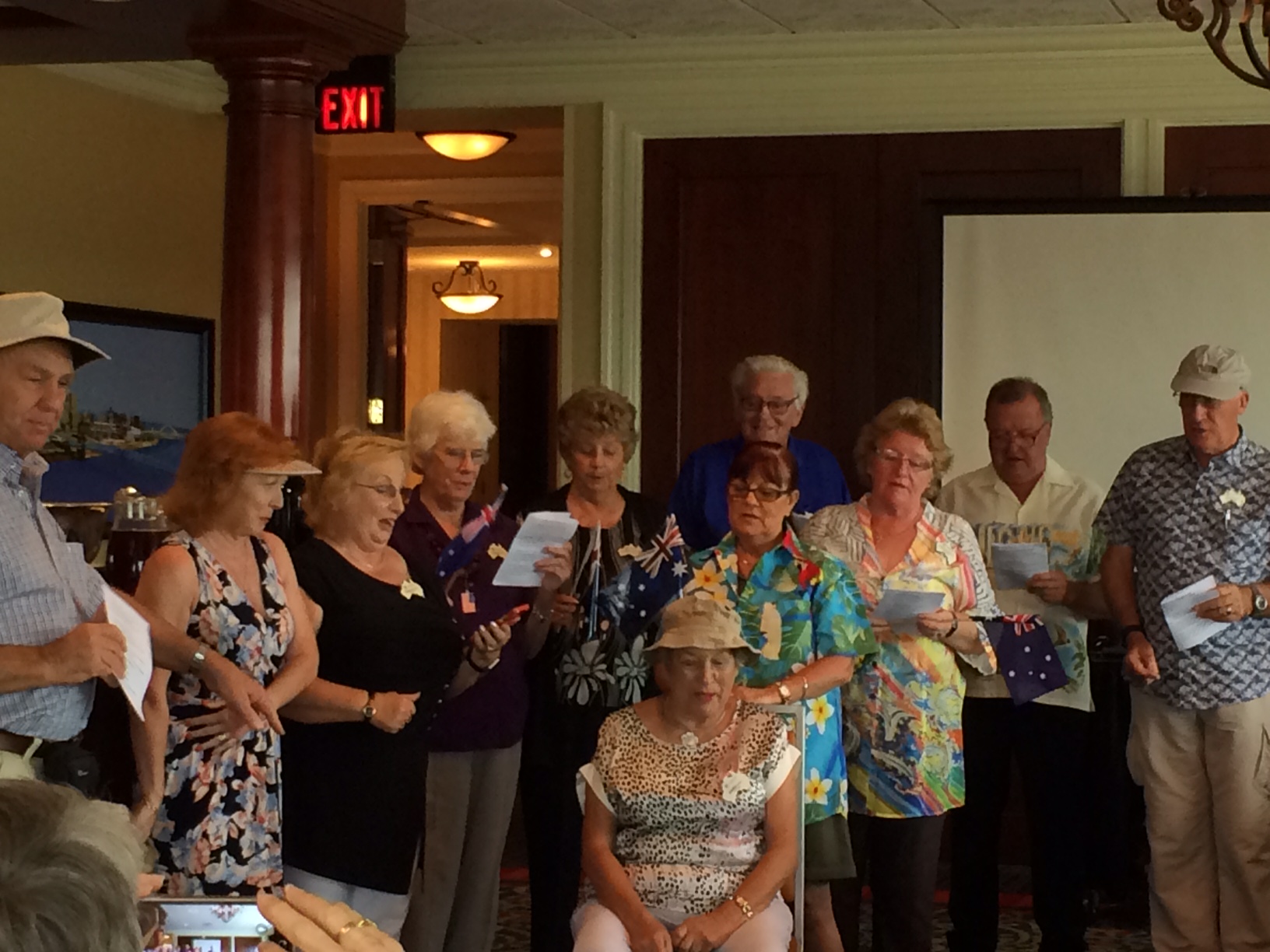 Increasing Club Possibilities via 501(c)(3) Status
INTRODUCTIONS
WHAT IS 501(c)(3) STATUS?
ADVANTAGES
WHAT’S THE CATCH?
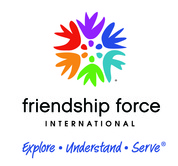 Increasing Club Possibilities via 501(c)(3) Status
INTRODUCTIONS
     NAME, FF CLUB, TITLE
     ARE YOU ALREADY A 501(c)(3)?
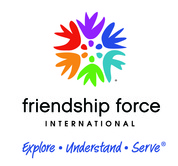 Increasing Club Possibilities via 501(c)(3) Status
WHAT IS 501(c)(3) STATUS?

  TAX EXEMPT NON-PROFIT
STATE SALES (other?) TAXES 
FED INCOME TAX
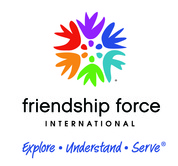 [Speaker Notes: CHARITABLE, ETC]
Increasing Club Possibilities via 501(c)(3) Status
WHAT IS A 501(c)(3)?
   
26 U.S. Code § 501 - Exemption from tax on corporations, certain trusts, etc.
(c) List of exempt organizations
(3) Corporations, etc.…operated exclusively for religious, charitable, scientific, … literary, or educational purposes, … no part of the net earnings of which inures to the benefit of any private shareholder or individual, no substantial part of the activities of which is … attempting, to influence legislation, and which does not participate in, or intervene in any political campaign….
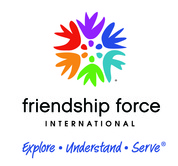 Increasing Club Possibilities via 501(c)(3) Status
A 501(c)(3) ORGANIZATION
 
  TAX EXEMPT, NON-PROFIT
  NO LOBBYING
  FF IS “EDUCATIONAL”
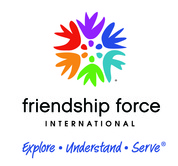 [Speaker Notes: CHARITABLE, ETC]
Increasing Club Possibilities via 501(c)(3) Status
ADVANTAGES/Strategic Planning
  TAX EXEMPT
  DONATIONS TAX DEDUCTIBLE
  FOUNDATION FUNDING
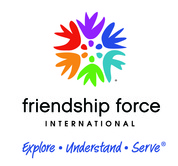 [Speaker Notes: STATE SALES TAXES, FEDERAL INCOME TAXES, VARIOUS OTHER STATE TAXES…WE DON’T OWN PROPERTY RE PROPERTY TAXES…]
Increasing Club Possibilities via 501(c)(3) Status
WHAT’S THE CATCH?
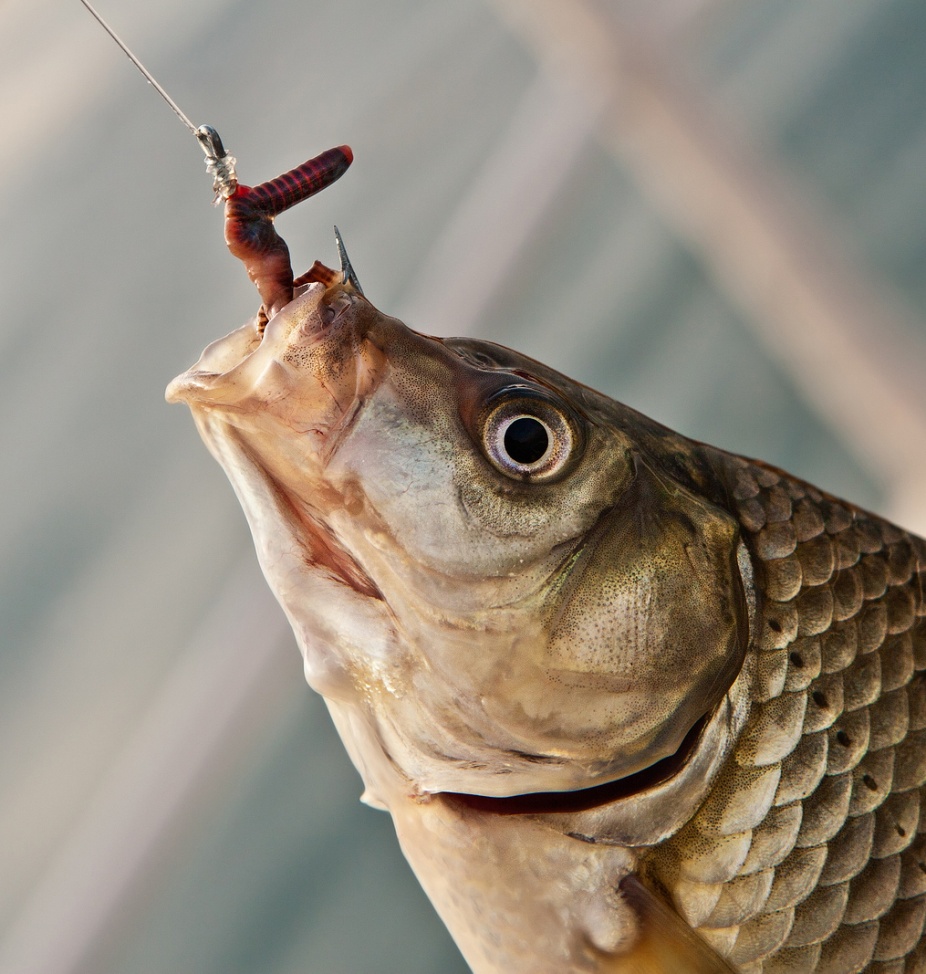 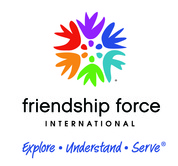 Increasing Club Possibilities via 501(c)(3) Status
THE CATCH IS YOU MUST:
  INCORPORATE (FEE)
  APPLY TO THE IRS (FEE)
  FILE BASIC INFO YEARLY
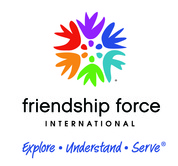 Increasing Club Possibilities via 501(c)(3) Status
WHAT’S THE CATCH?
  INCORPORATE 
Articles of Incorporation
With Necessary Purposes
Sign off by officer
Filing fee $50 to $150
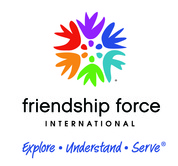 Increasing Club Possibilities via 501(c)(3) Status
WHAT’S THE CATCH? 
  APPLY TO THE IRS
1023-EZ   (SS-4 for EIN)
Attach Articles of Incorporation 
Sign off by officer 
Fee $400 !
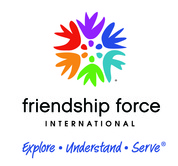 Increasing Club Possibilities via 501(c)(3) Status
WHAT’S THE CATCH?
  ANNUAL FILINGS 
IRS e-POSTCARD if receipts are less than $50,000 
STATE
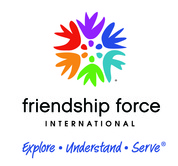 [Speaker Notes: IF UNDER $50,000 REVENUES]
Increasing Club Possibilities via 501(c)(3) Status
INTRODUCTIONS
WHAT IS A 501(c)(3)?
ADVANTAGES
WHAT’S THE CATCH?
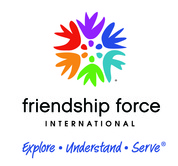 Increasing Club Possibilities via 501(c)(3) Status
LET OTHERS IN YOUR CLUB KNOW:
 
501(c)(3) ADVANTAGES
STEPS AND APPLICATION FEES
NEED SOMEONE TO DO IT – WHO?
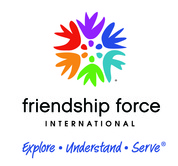 [Speaker Notes: YOUR MISSION IF YOU CHOOSE TO ACCEPT IT IS:]
Increasing Club Possibilities via 501(c)(3) Status
Super-Regional Conference, April 2018
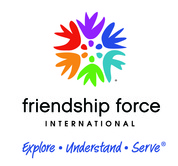